Safe operations – good business?
Martin Atterhall
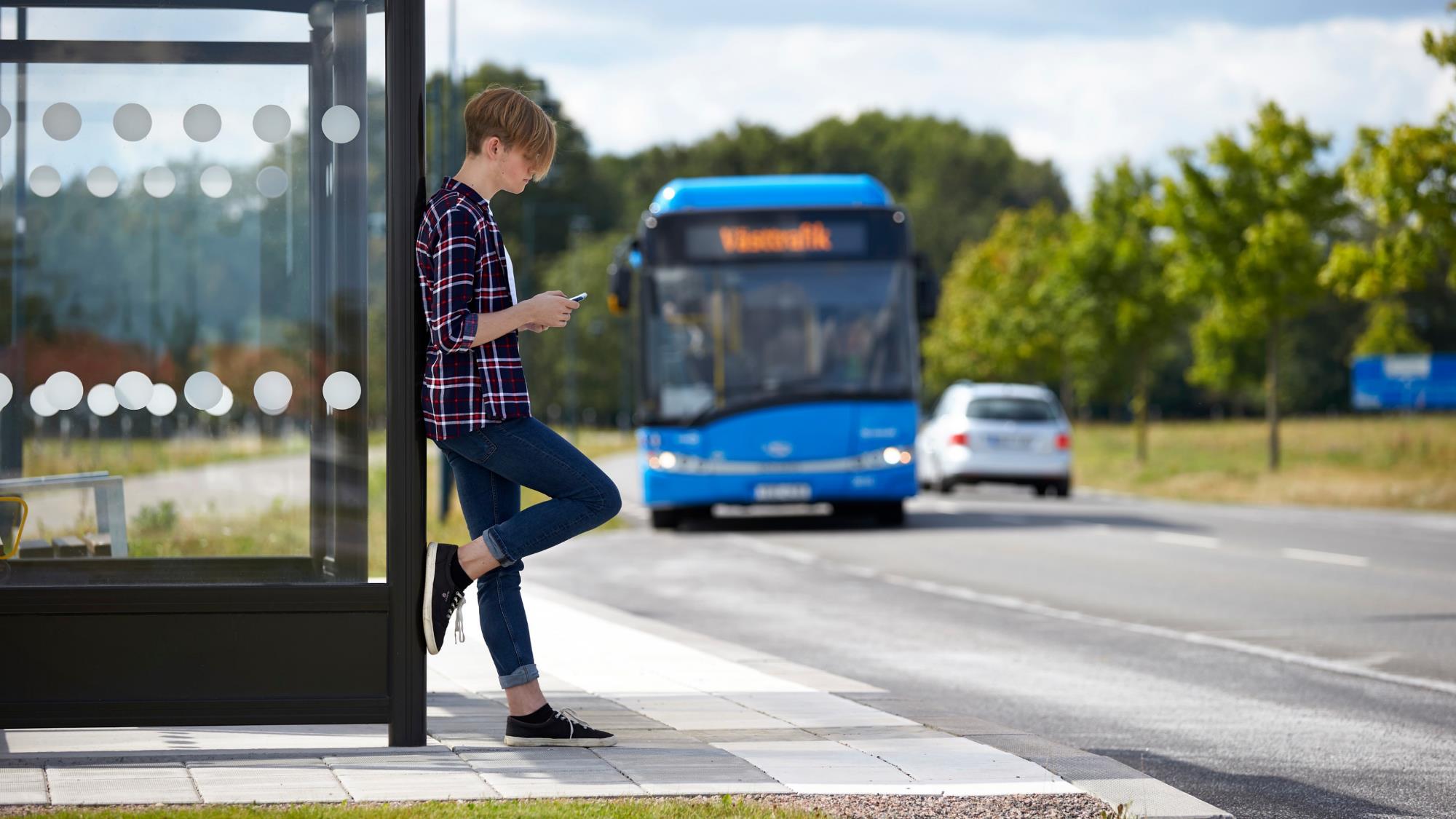 Nobina - The Leading nordic PT operator
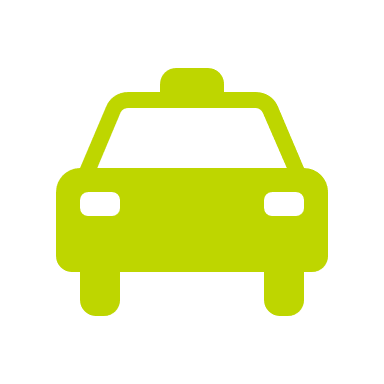 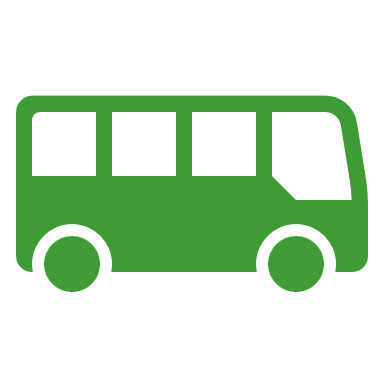 700
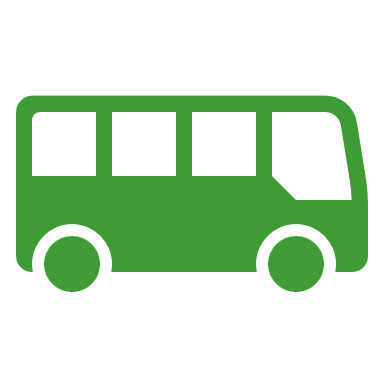 500
350
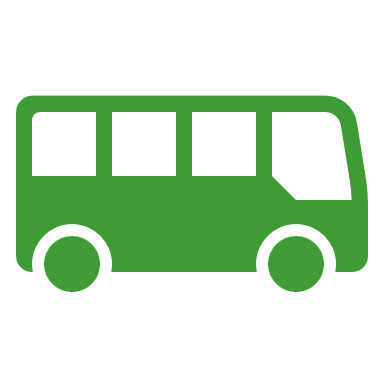 2500
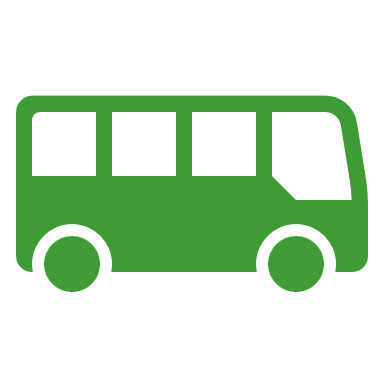 300
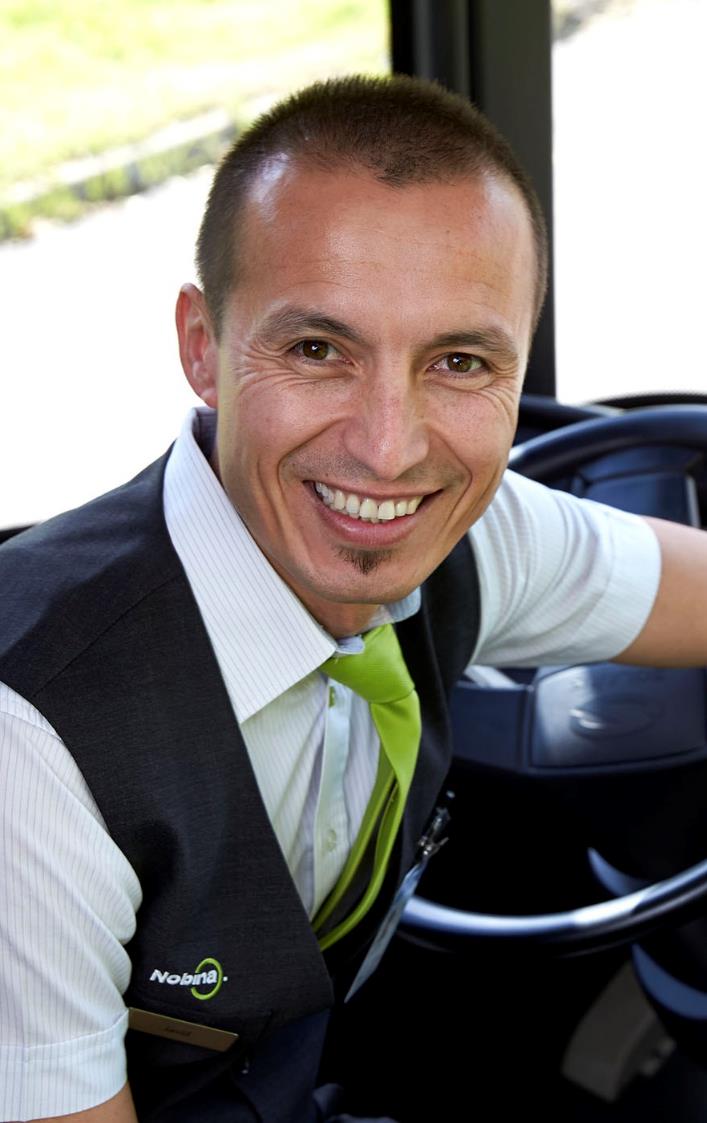 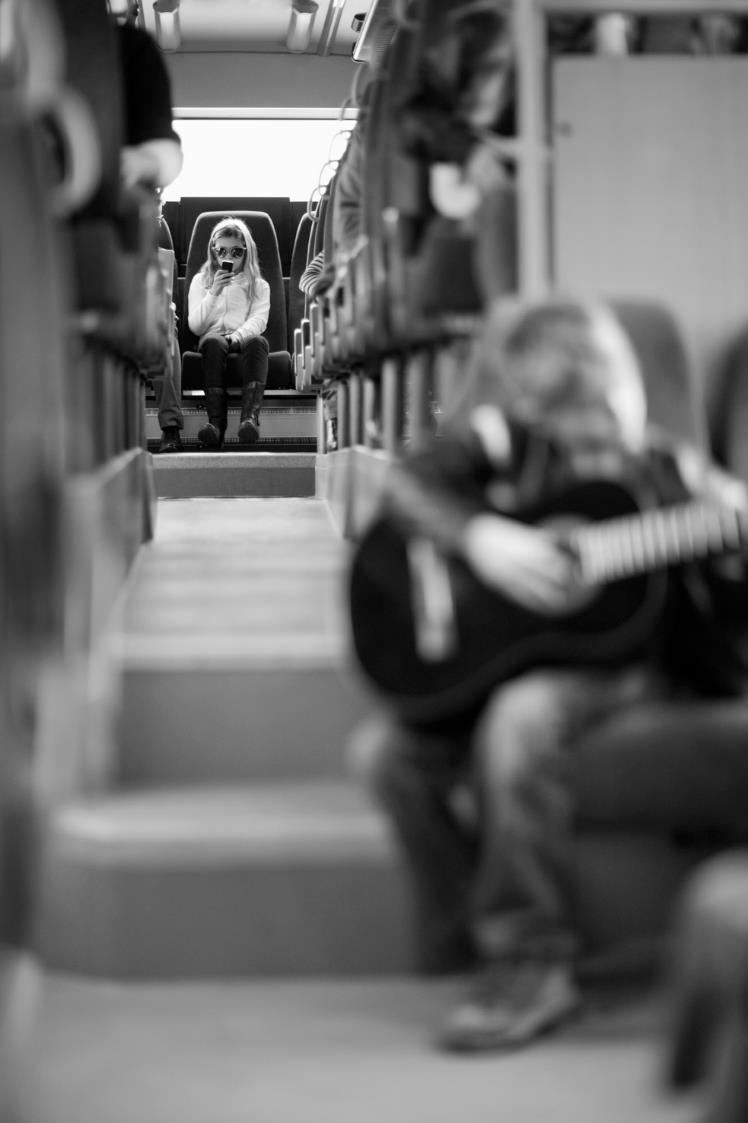 7 200
319 000 000
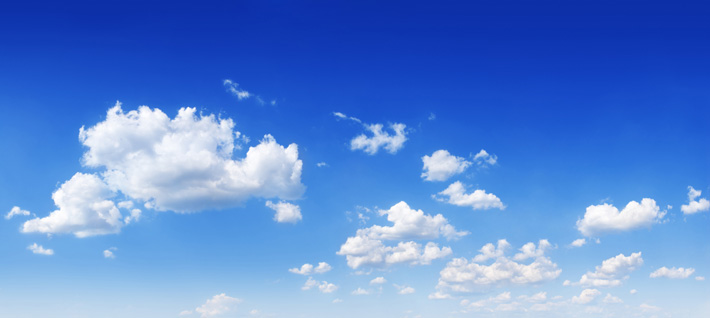 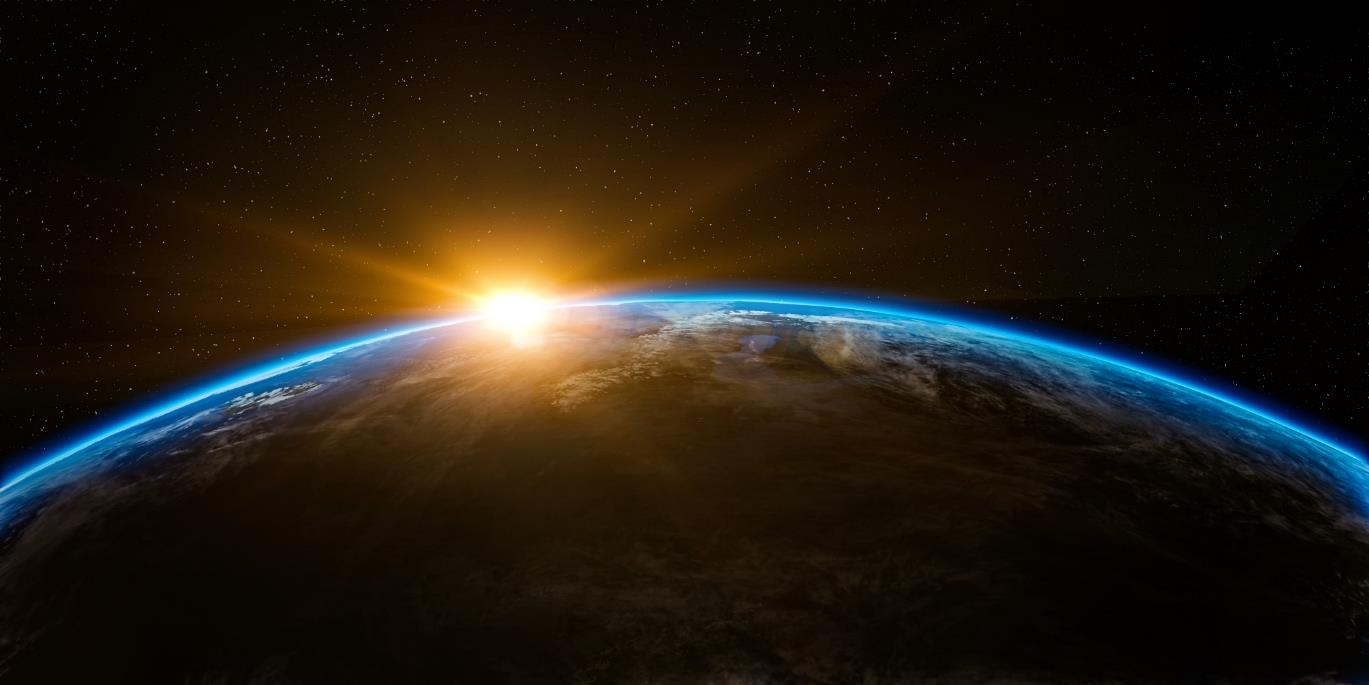 244 000
11 000
Nordic public bus transport market dynamics
Clients (PTA’s)
Operators (PTO’s)
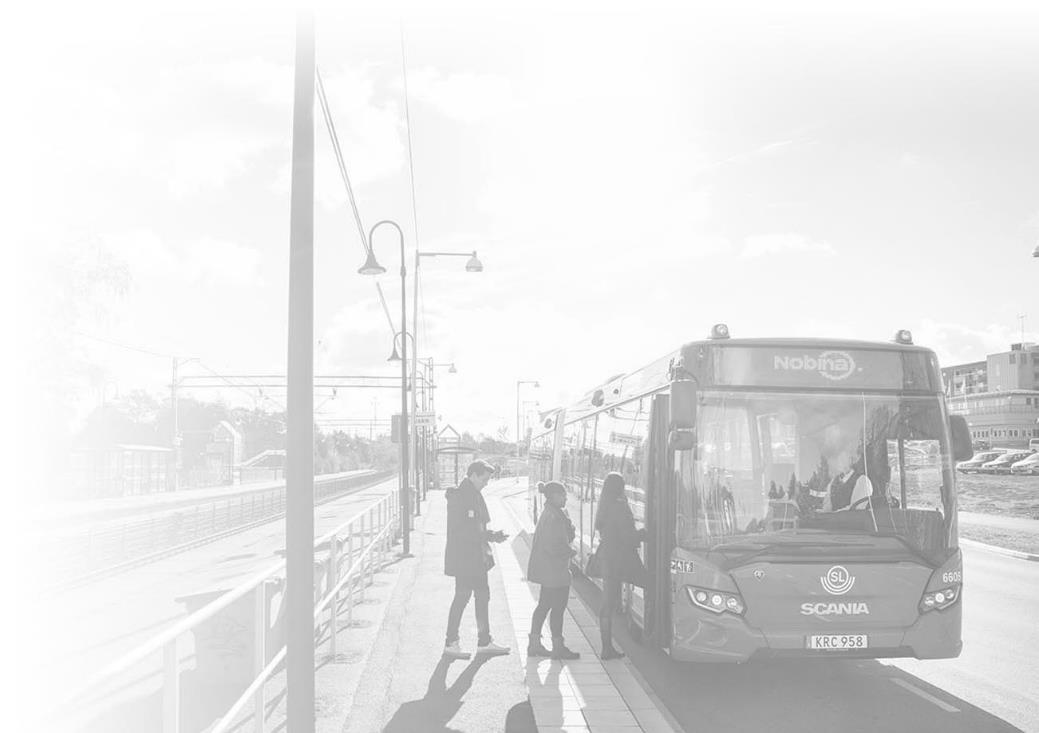 Local governments
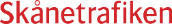 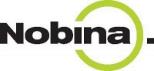 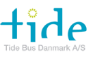 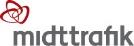 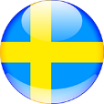 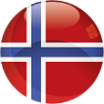 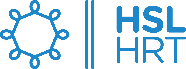 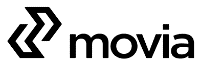 Publicsubsidies
Contract-based payment
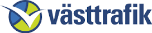 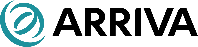 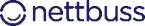 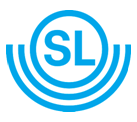 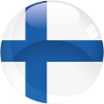 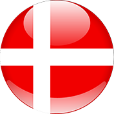 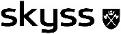 8-10 yrs
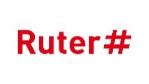 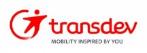 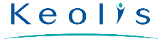 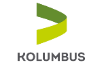 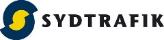 Ticket revenue
Busservices
POLITICAL AGENDA
Passengers
Passengers
[Speaker Notes: Cost increases in short term needs to be covered by increased subsidies, passenger revenue can not be expected to cover cost increase for electrification.

Not increasing subsidies would force reduced supply
In the PT case that means less passengers and revenue, and then we’re running down the negative spiral
This is where we wan’t to contribute, by participating in minimizing the need for extra subsidies]
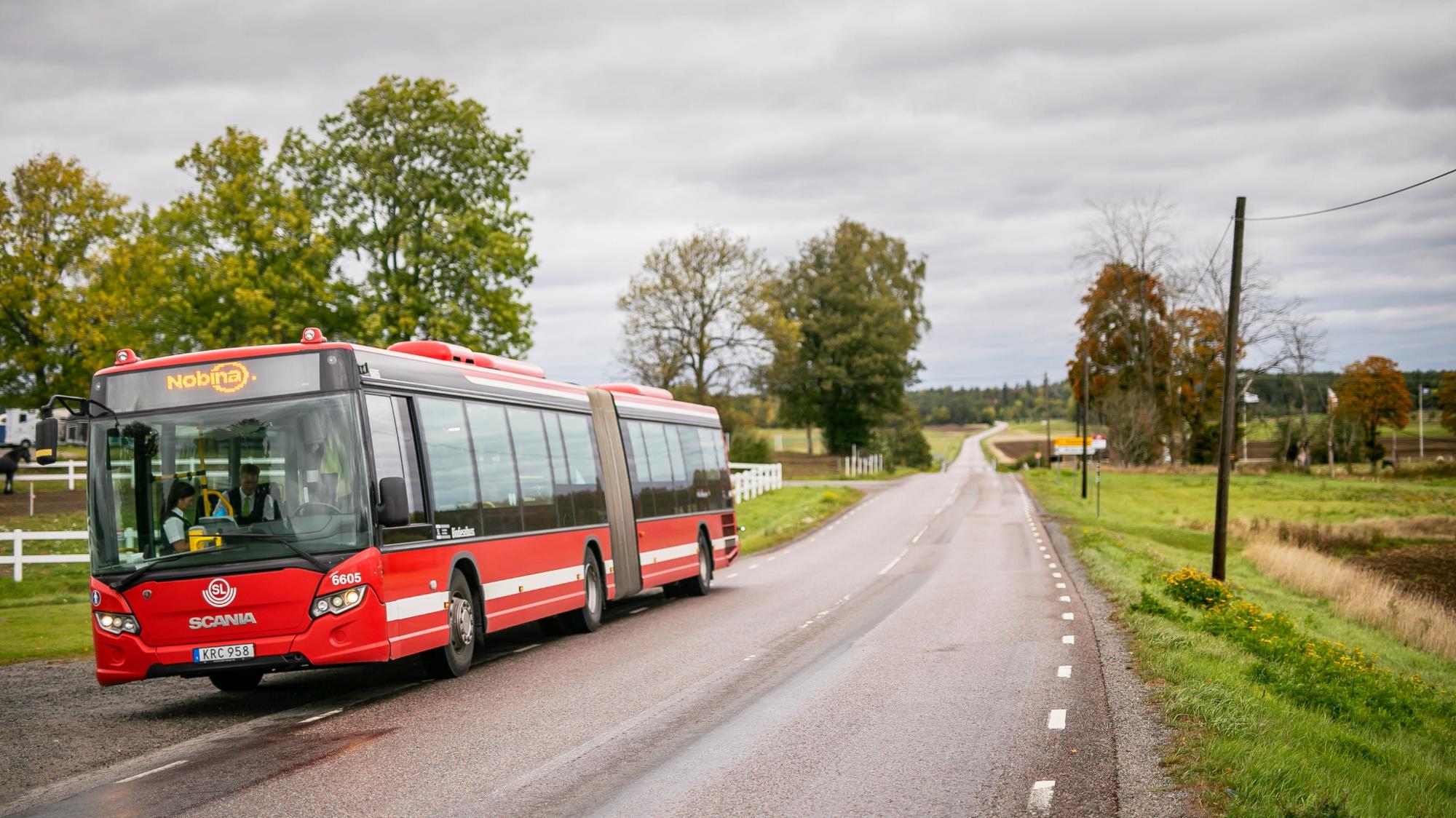 Bus – the safest road transport
Distribution of lethal accidents in traffic [Sweden 2011-2016]
5
[Speaker Notes: Looking at statistics  - bus is really the supreme road transportation]
6
Safe operations start with people
… and processes
7
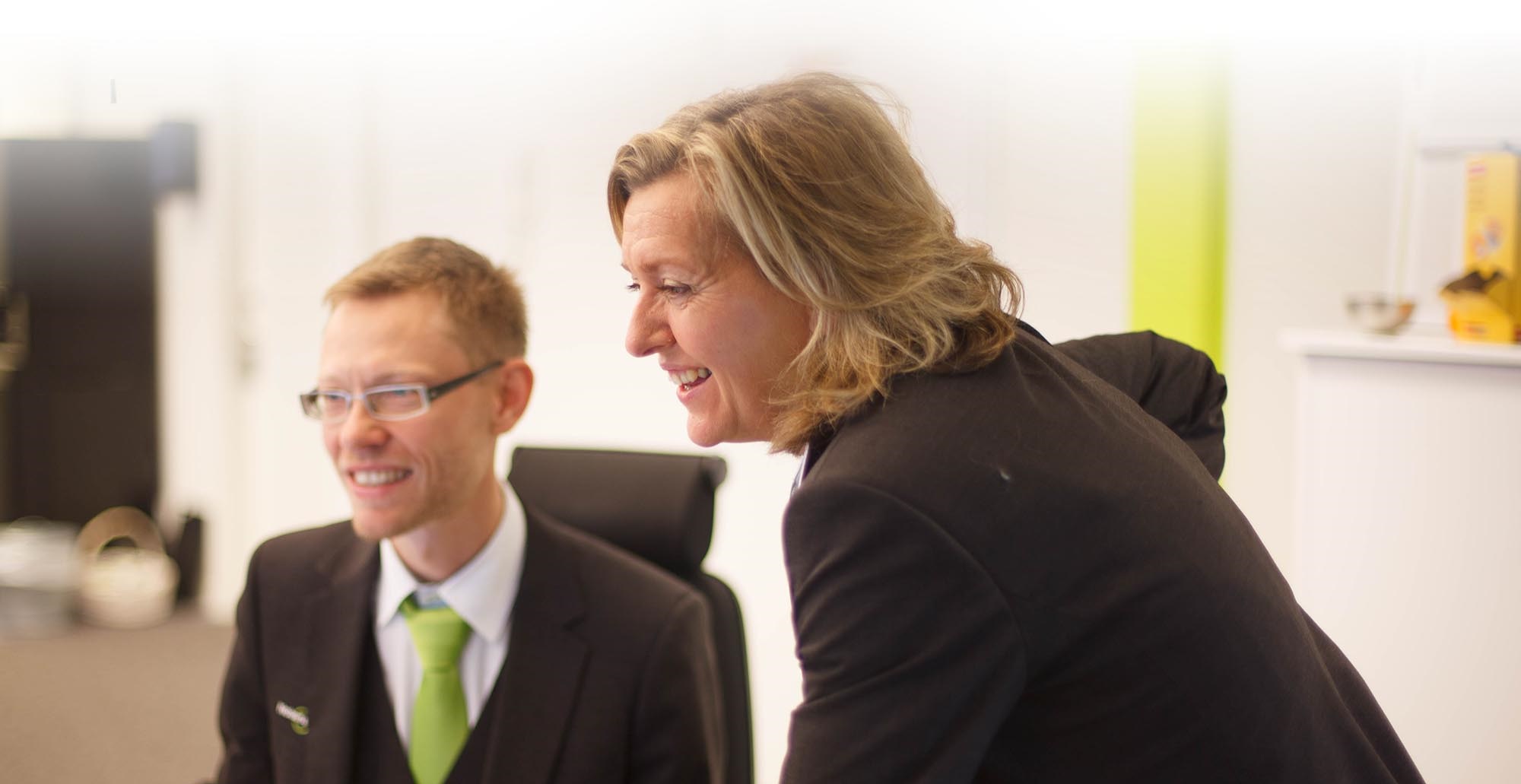 Provide prerequisites for all employees to make correct decisions
Management challenge
Strategies
Competence & training
Values
Processes & routines
Resources
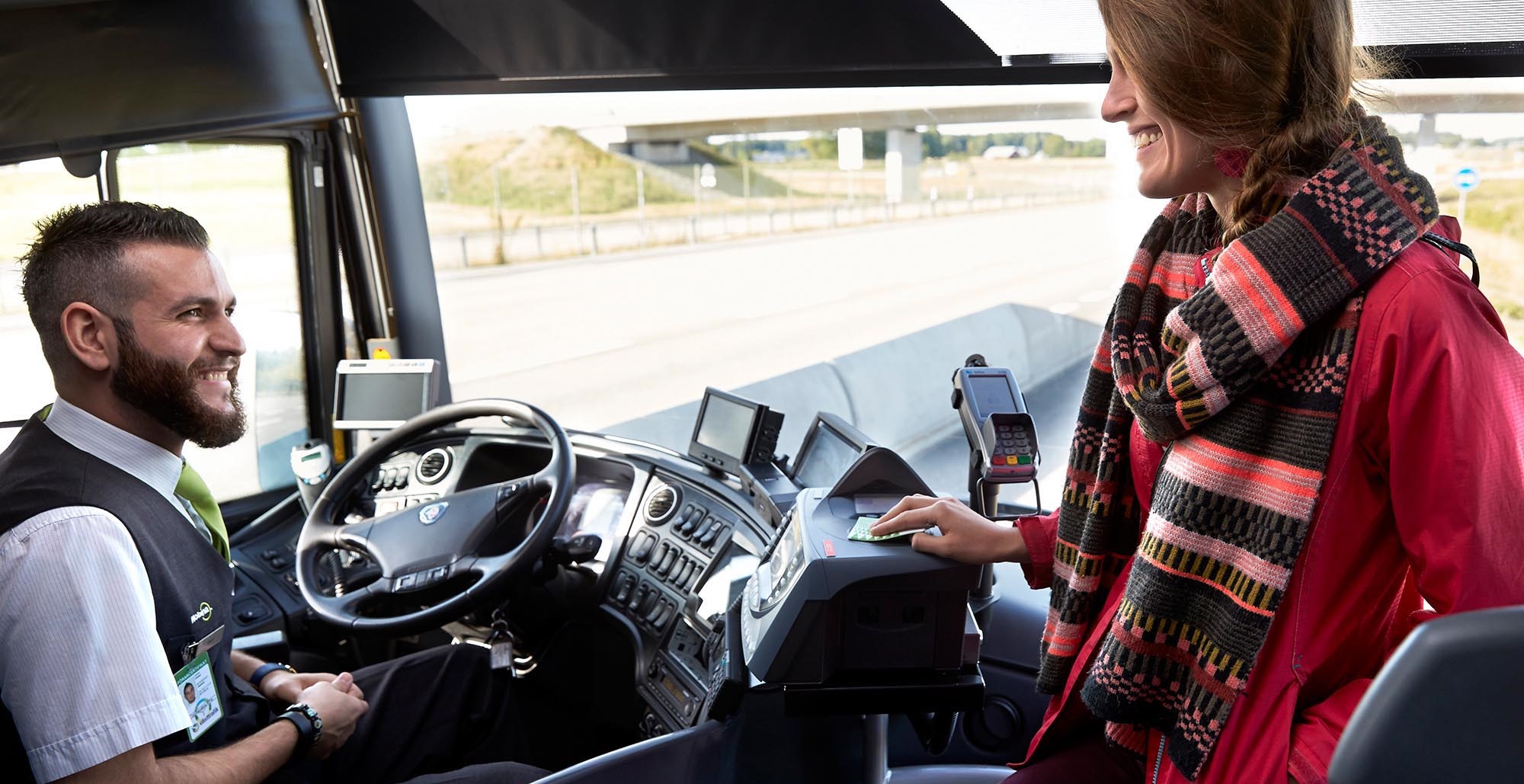 Route
Infra-structure
Timetable
Driver
Vehicle
Driverschedule
9
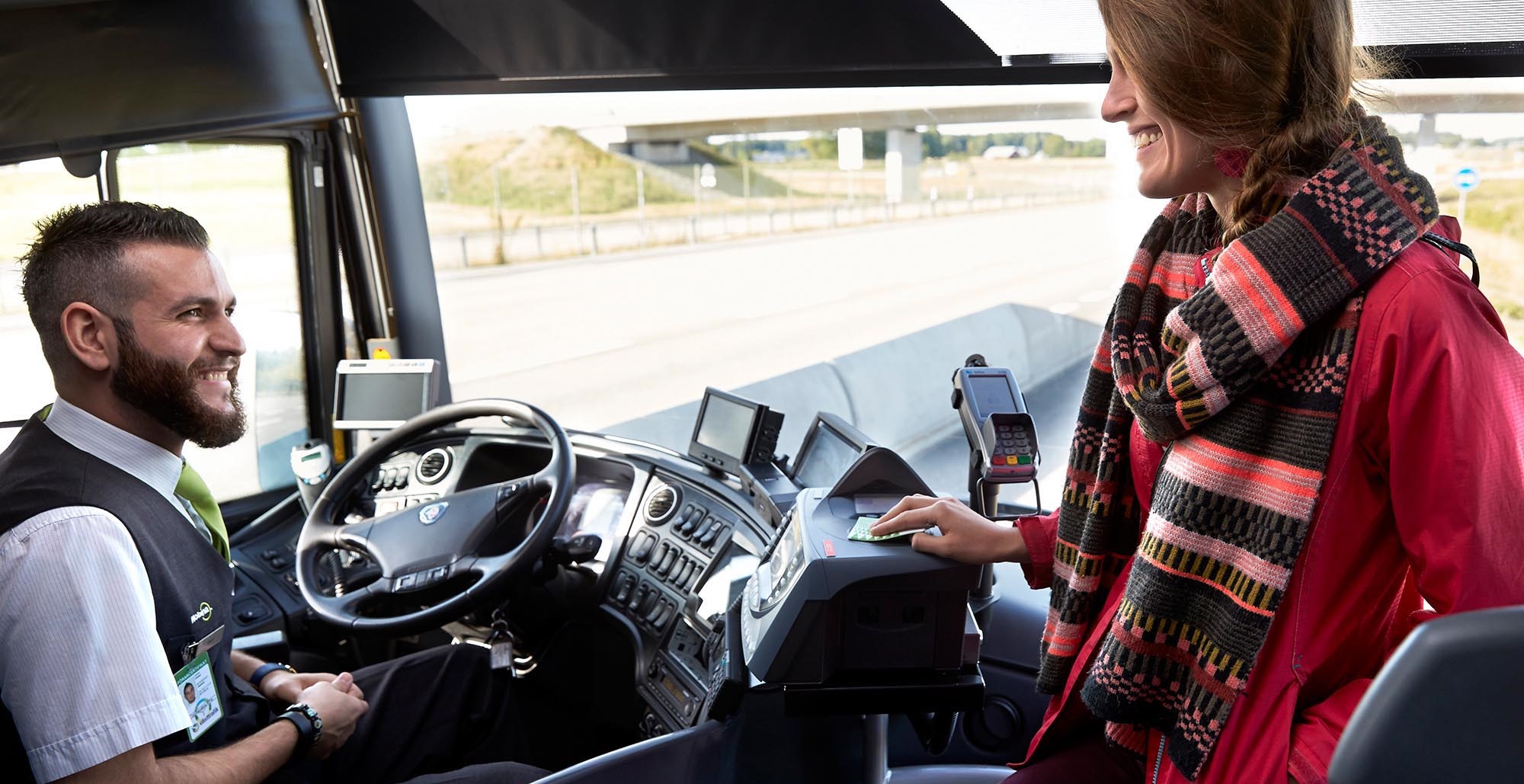 Route
Infra-structure
Timetable
Driver
Vehicle
Driverschedule
10
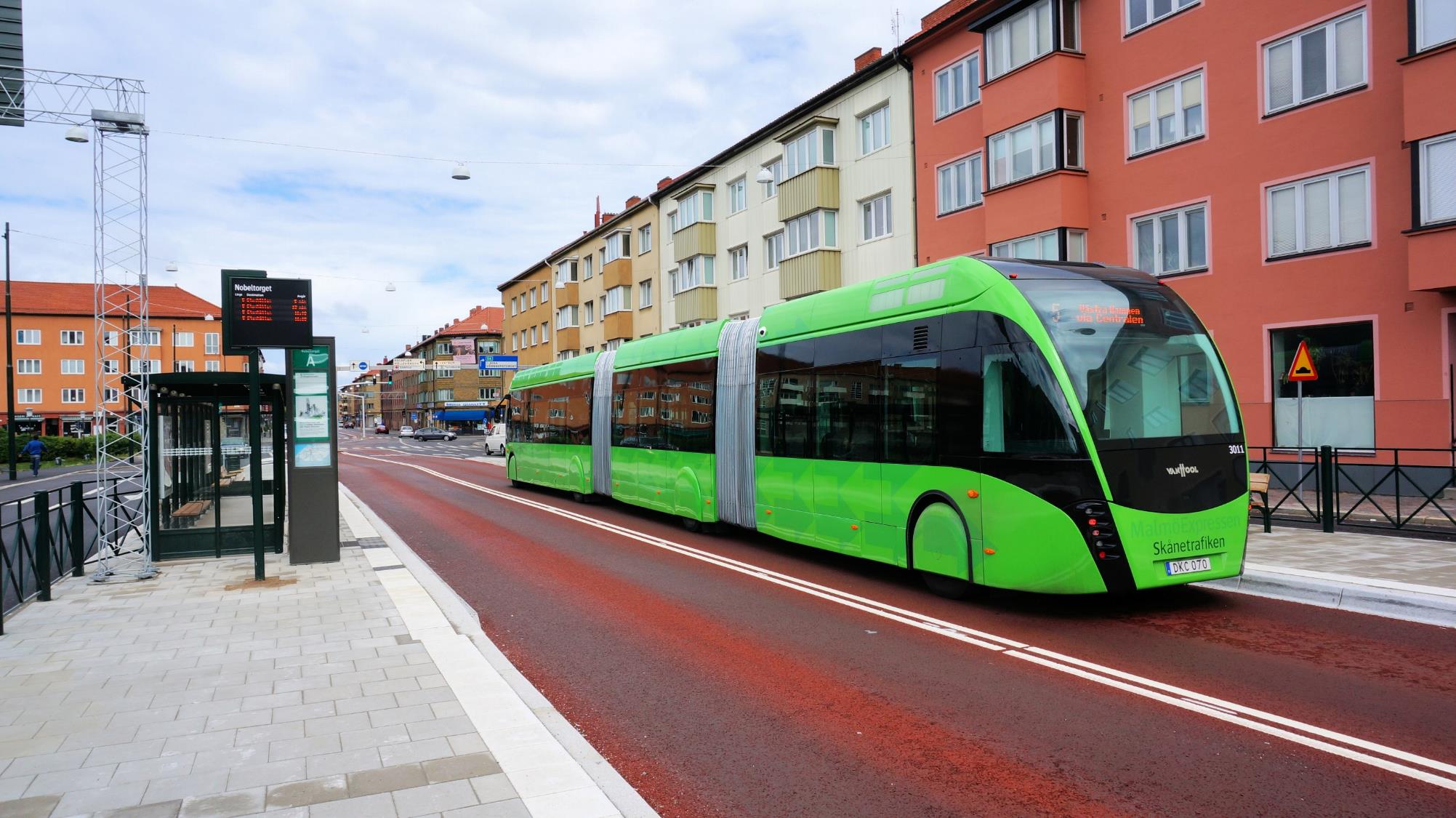 Planning and infrastructure
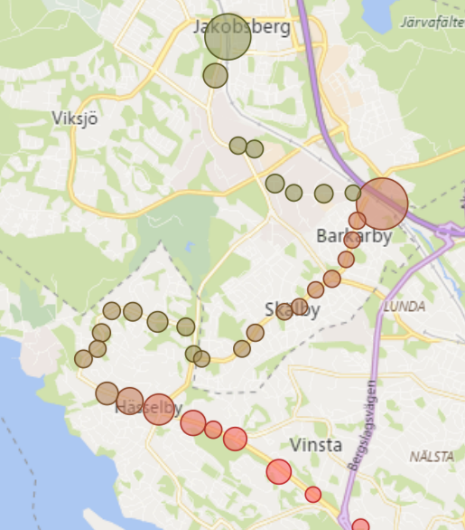 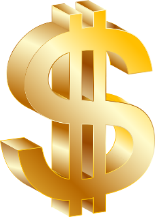 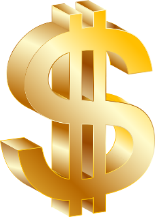 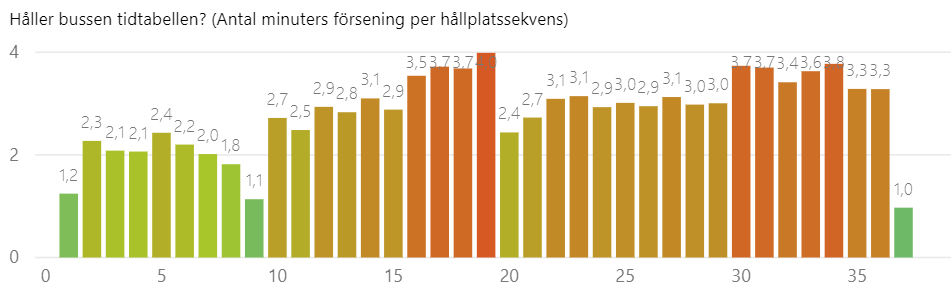 11
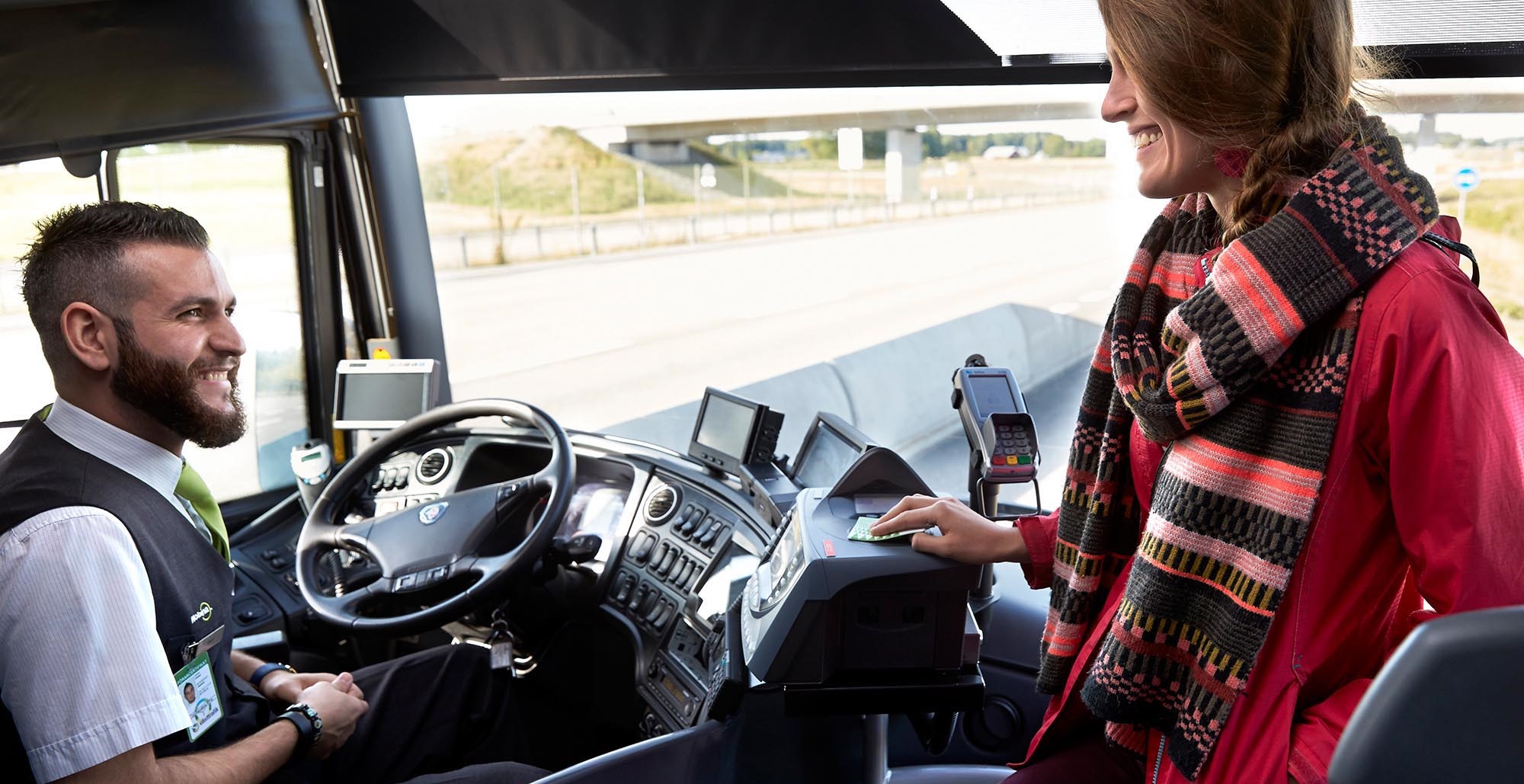 Route
Infra-structure
Timetable
Driver
Vehicle
Driverschedule
12
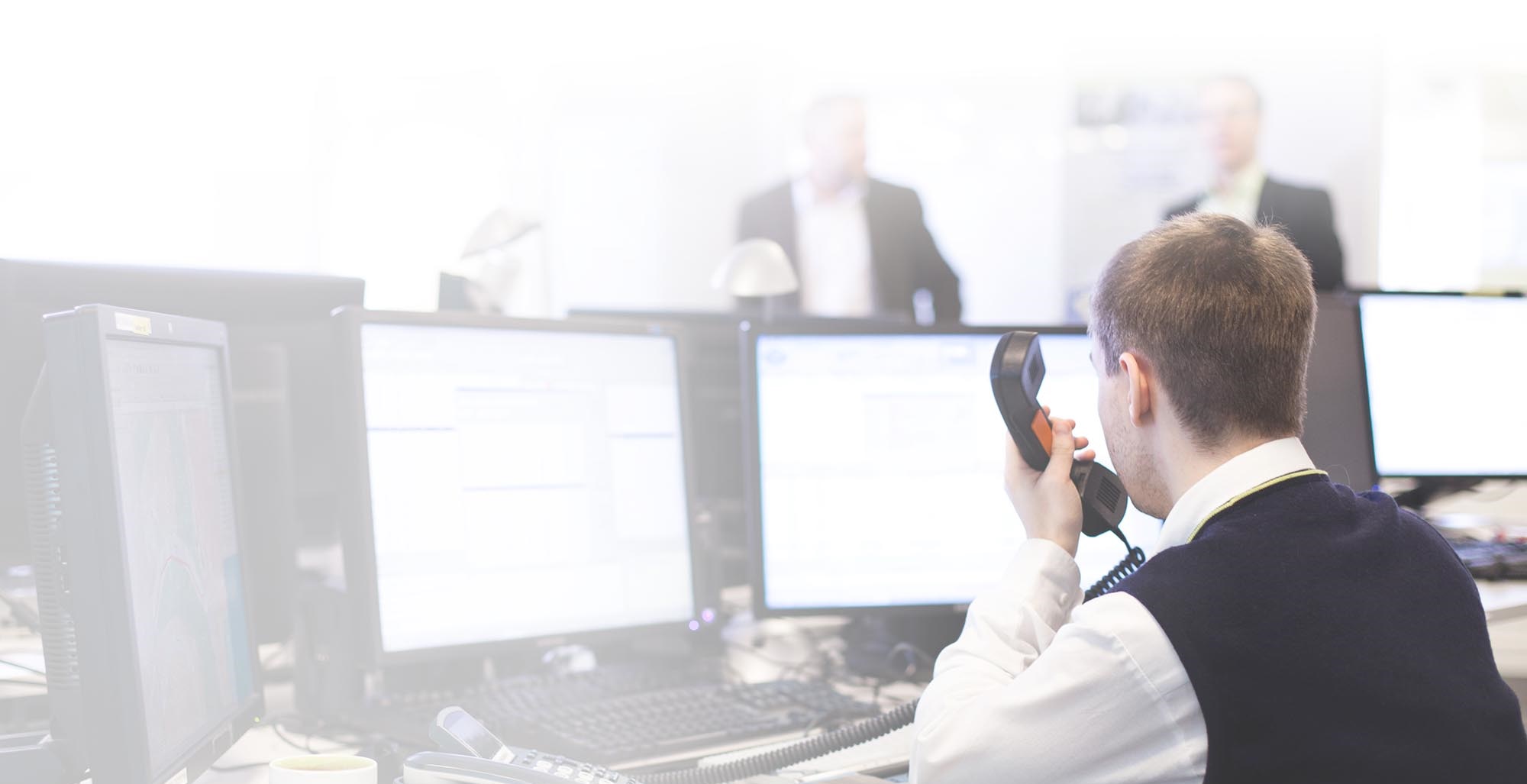 Alcolock
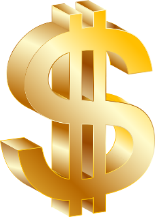 100% of the fleet
Real-time alert if activated
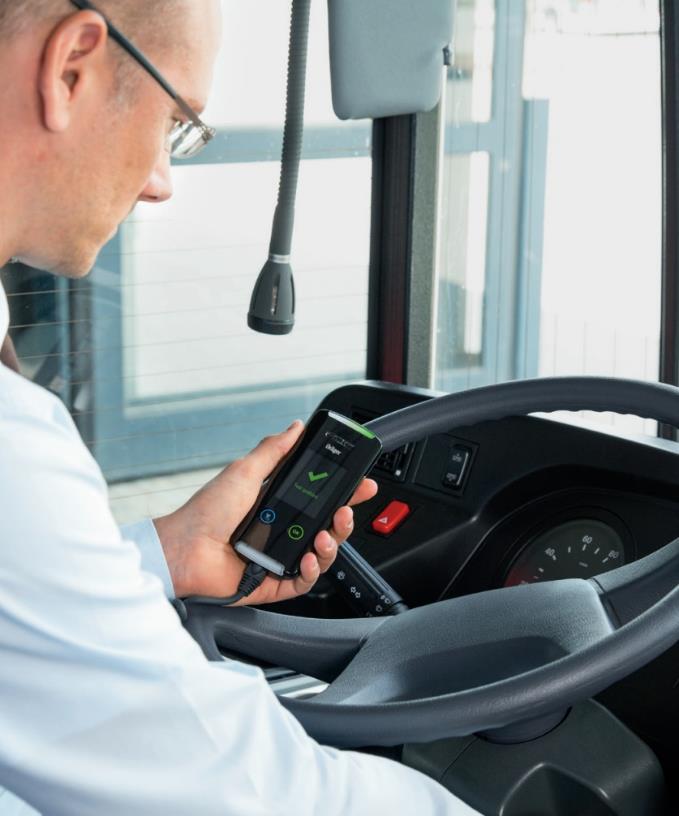 13
[Speaker Notes: Keywords:
Alcolock
Real-time alert at dispatch
Passenger safety
Driver health and abscense]
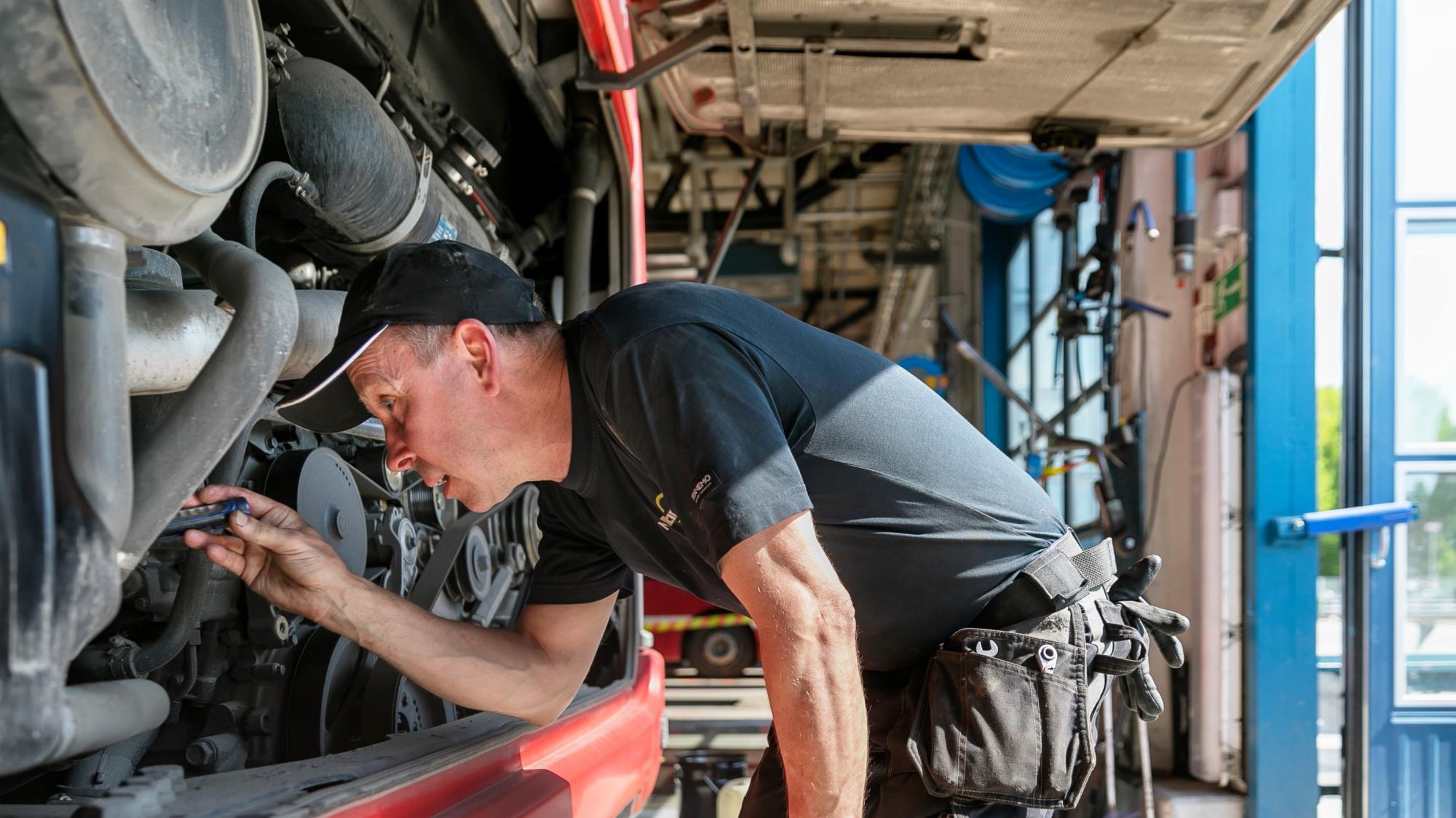 Fire prevention
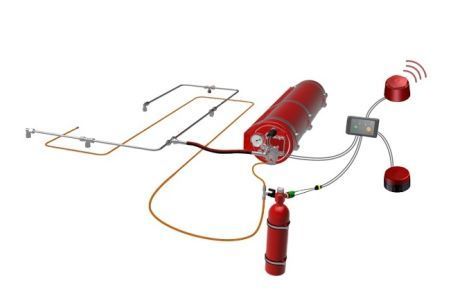 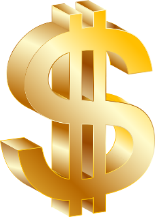 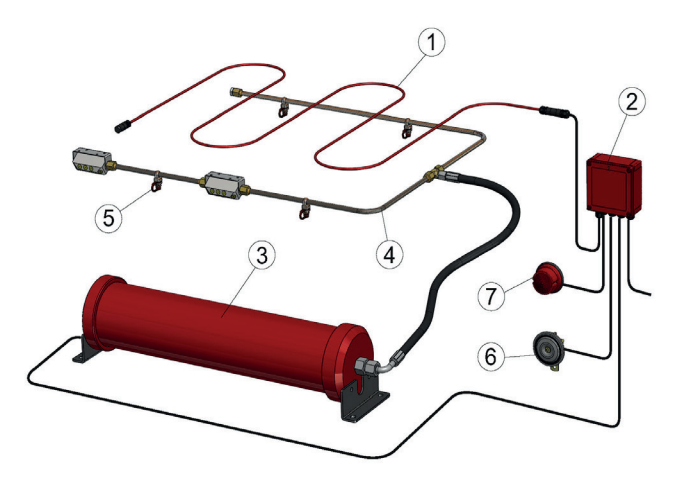 14
[Speaker Notes: Keywords:
- Maintenance processes and routines
Automatic fire extinguishers
Fire incidents
Yearly technical inspections]
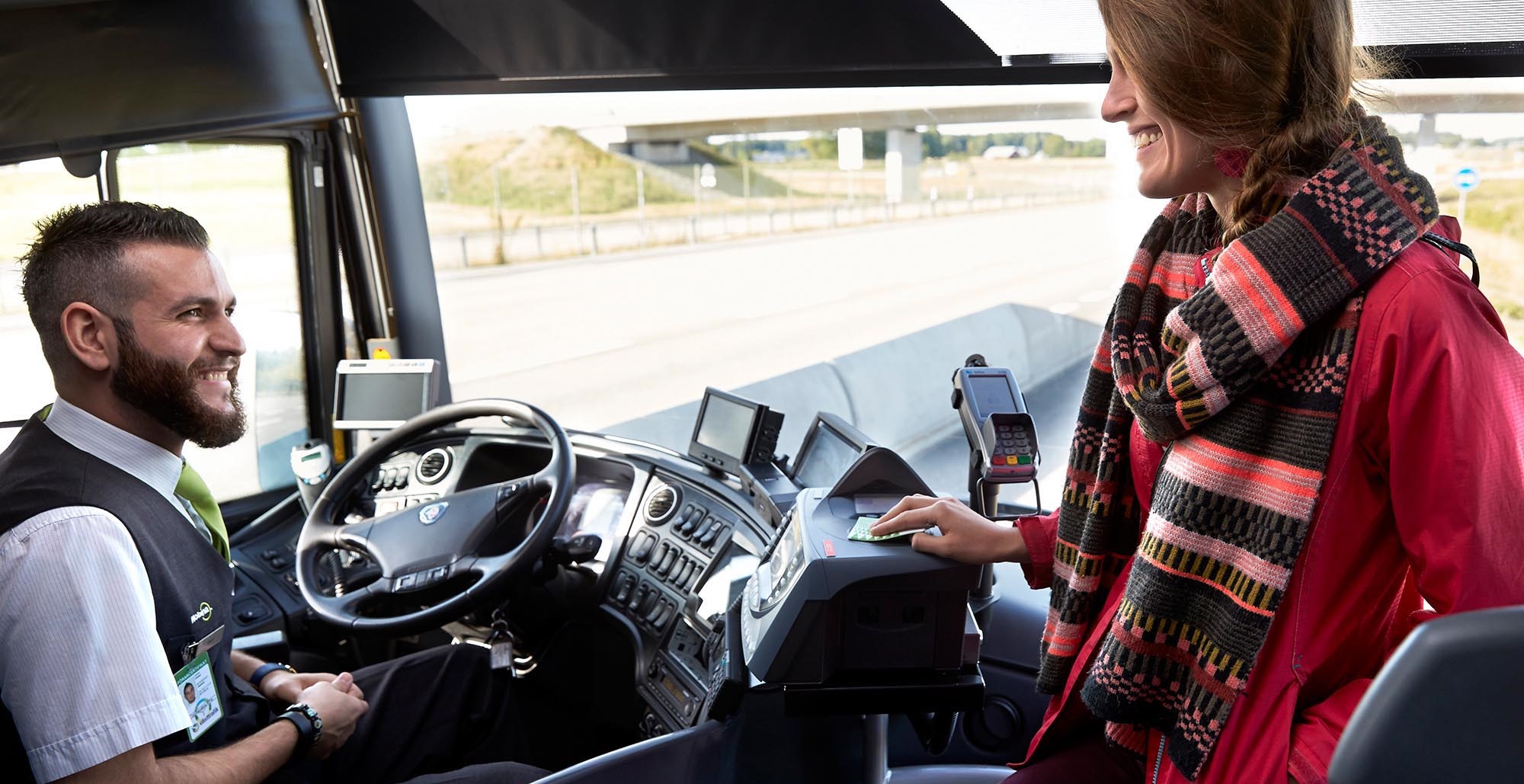 Route
Infra-structure
Timetable
Driver
Vehicle
Driverschedule
15
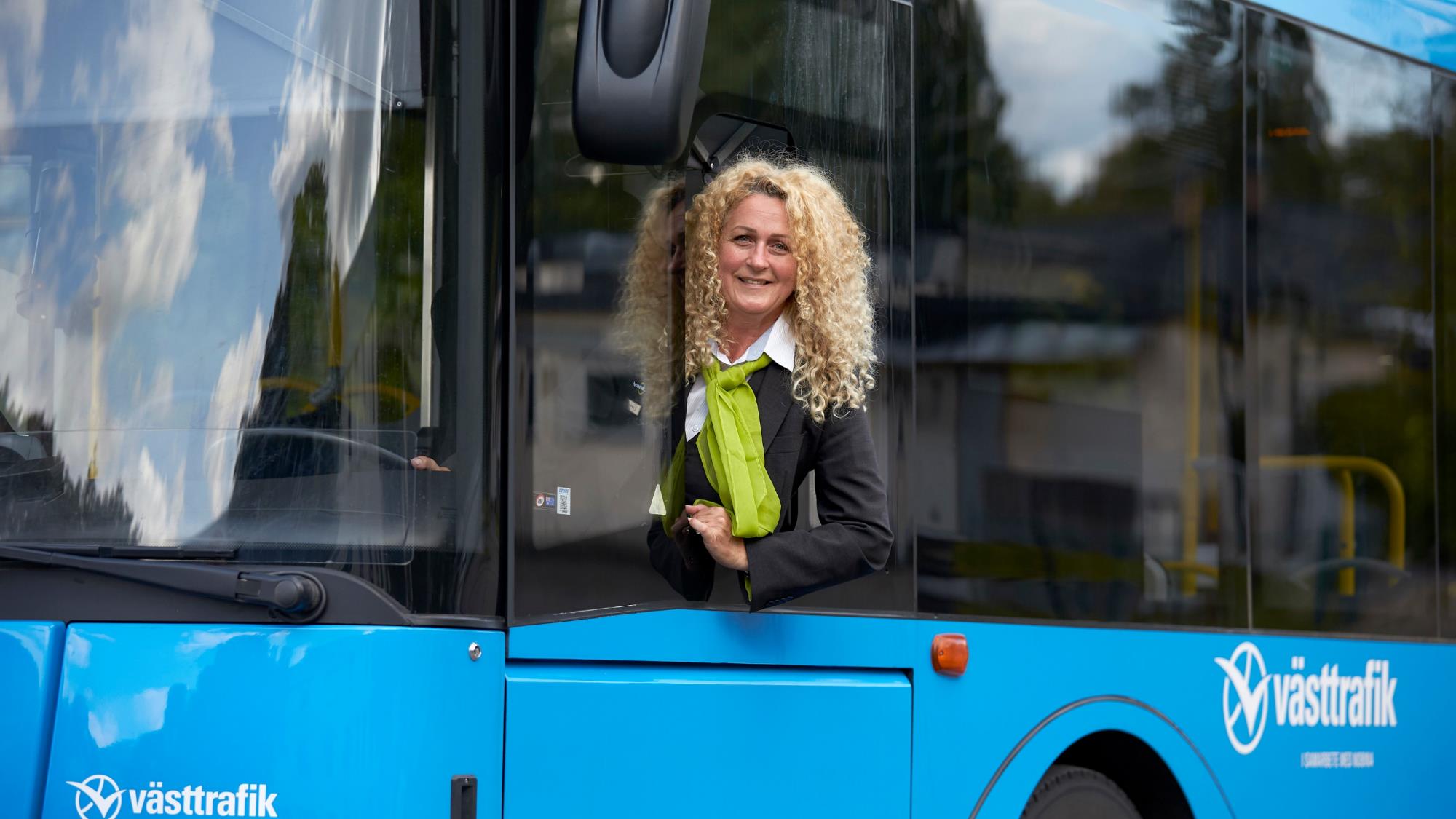 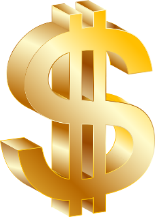 Training
Ecodriving
Certification
Service to customer
Driver management
Decentralised – Group Managers
Feedback and support structure
Personal interaction
16
[Speaker Notes: Keywords
Driver training
Management
Absence
Availability
Skills and motivation]
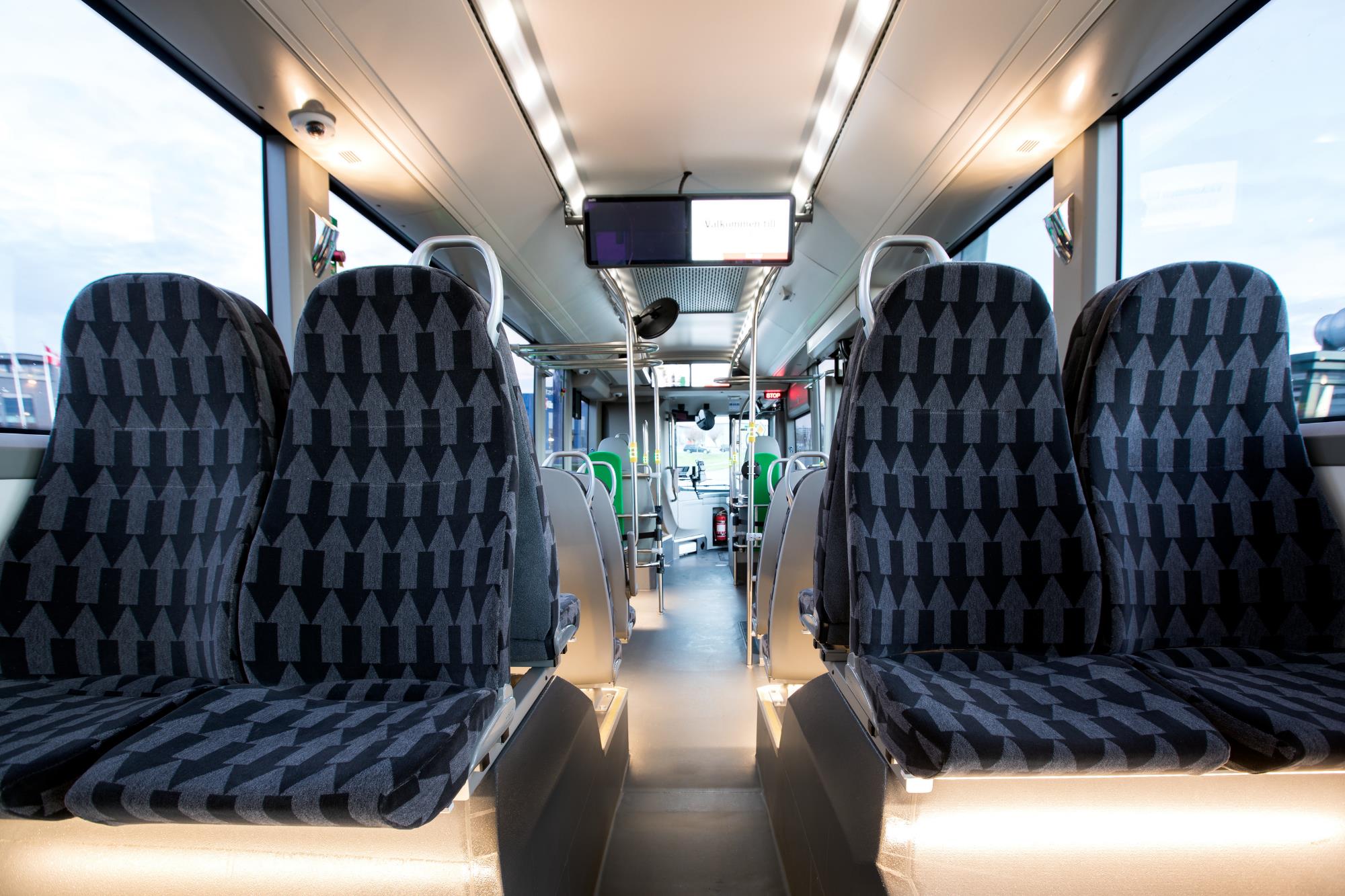 Conclusions
Culture is the main driver of safety – not technology
Building your business-case often requires a wide perspective approach
Reverse calculations matters – can you afford continuing being unsafe?
Safe does not necessarily mean inefficient
Safety does not necessarily come at a cost – at least not over time
17
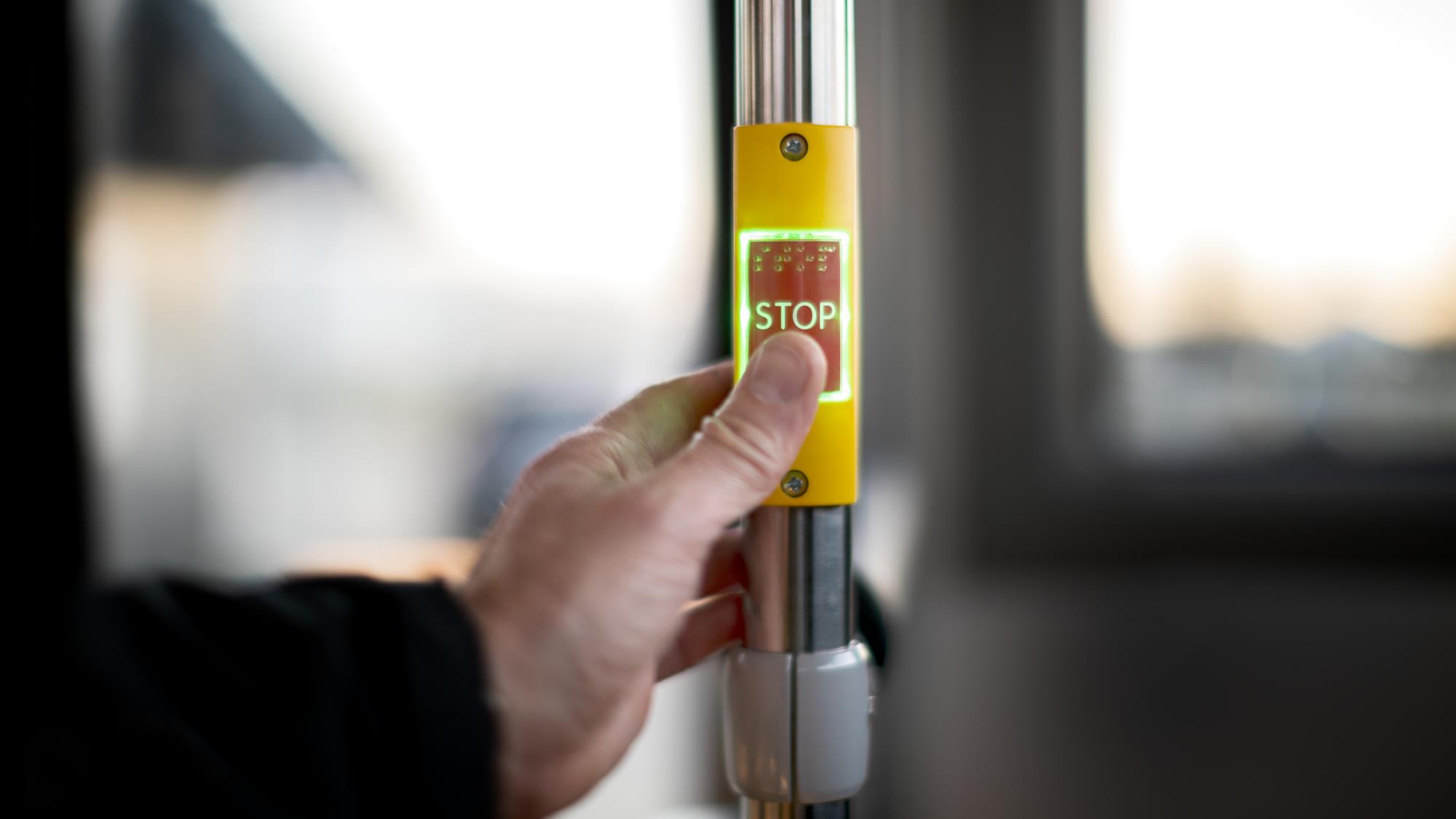 Thank you for your attention!
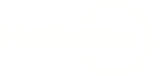 18